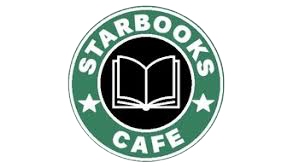 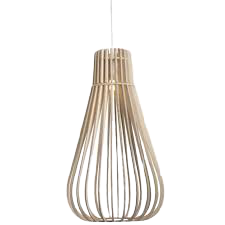 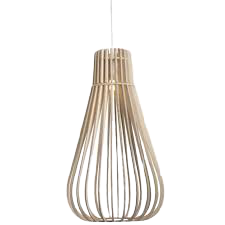 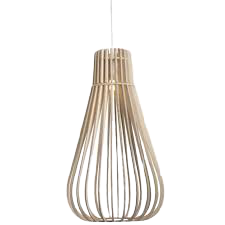 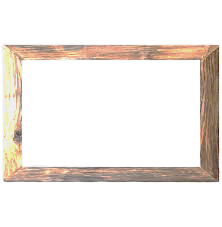 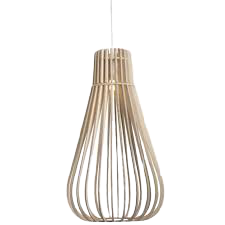 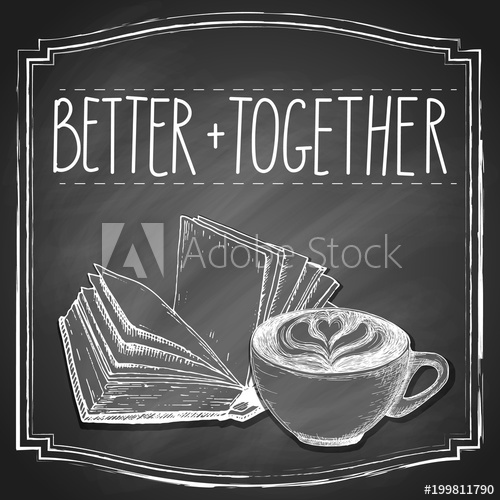 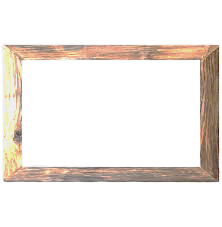 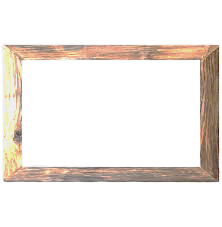 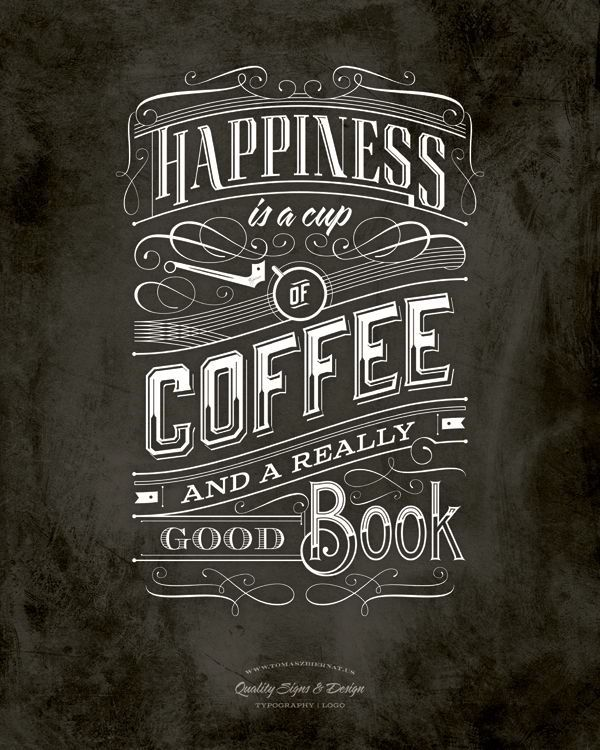 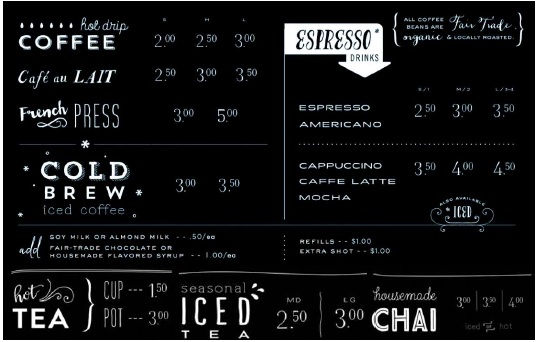 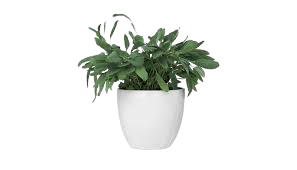 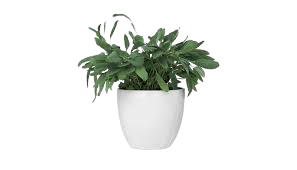 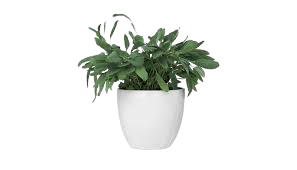 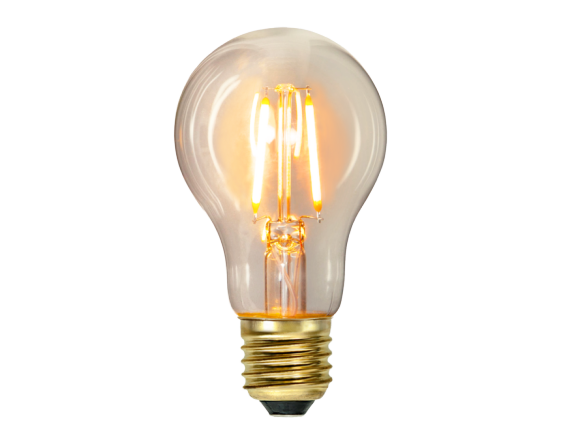 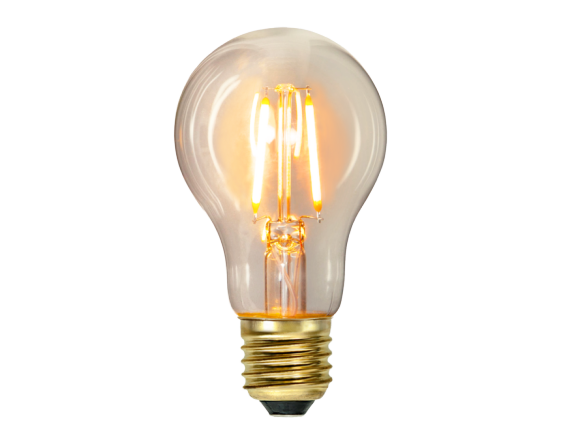 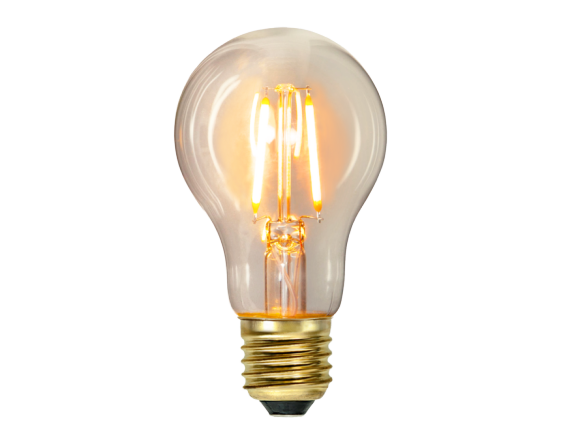 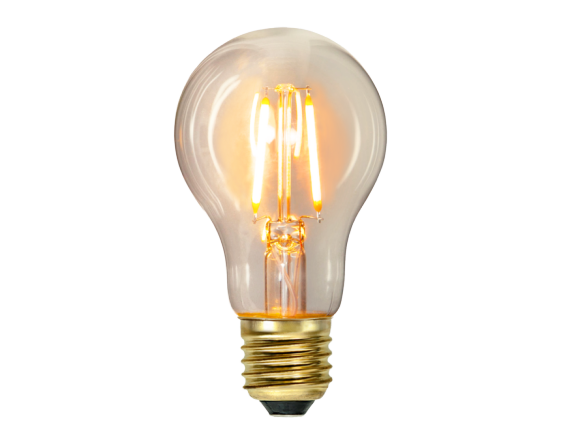 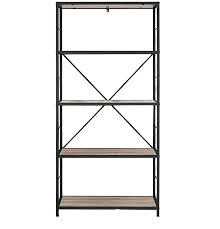 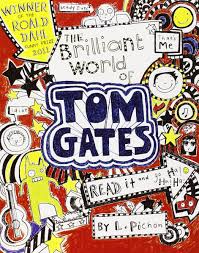 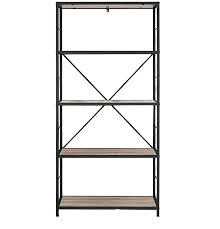 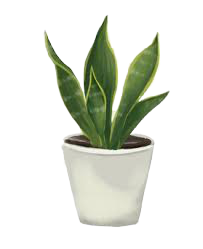 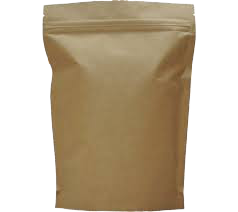 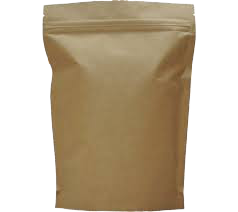 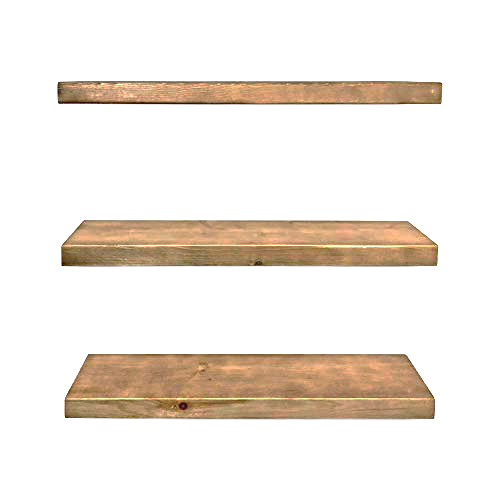 Toby
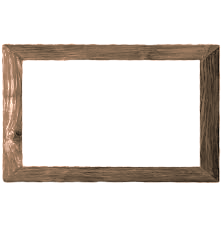 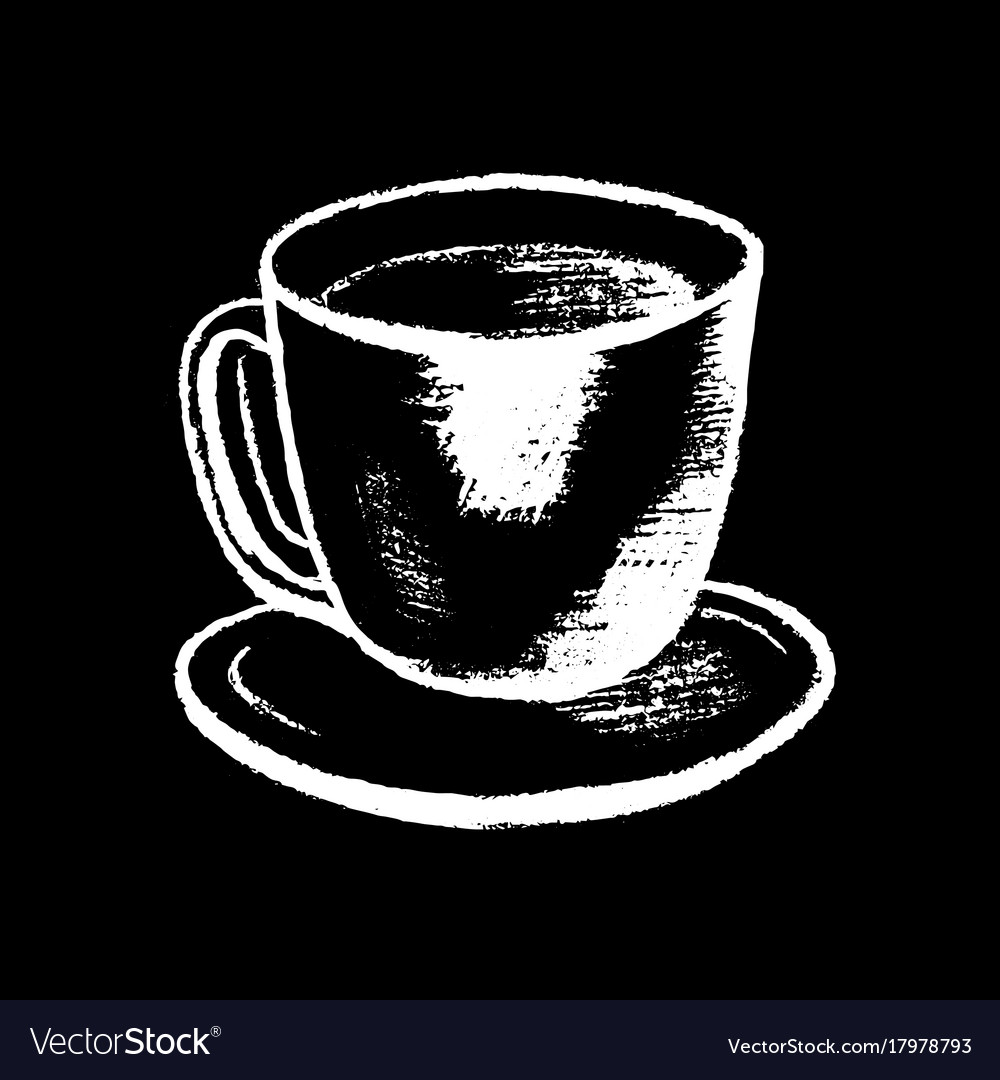 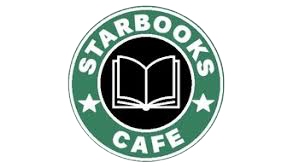 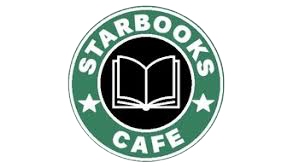 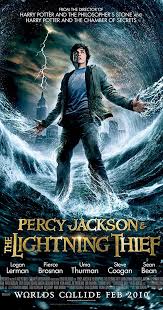 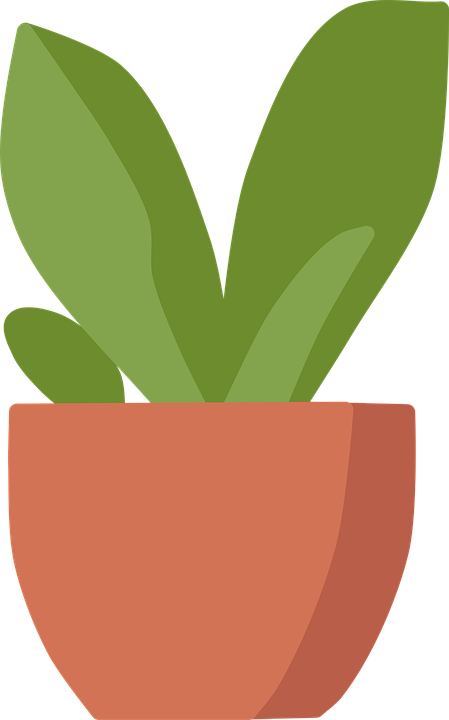 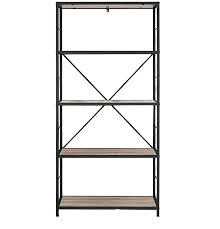 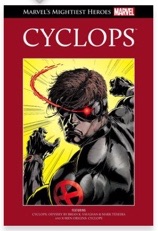 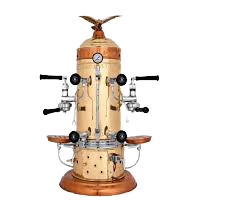 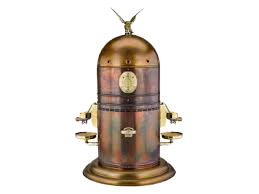 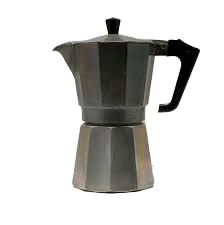 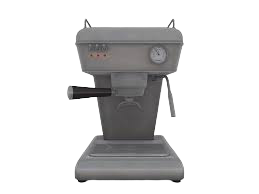 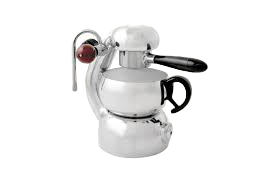 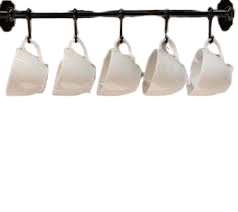 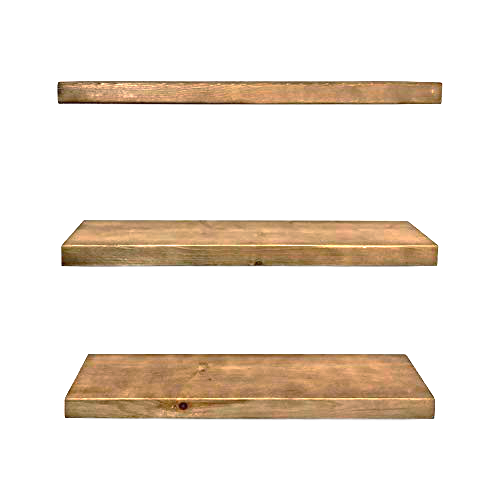 Aiden
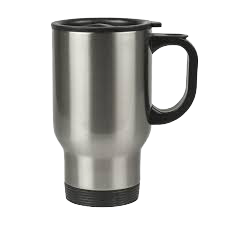 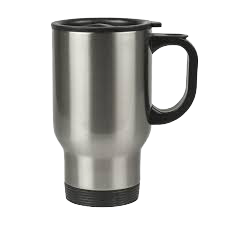 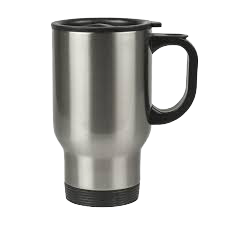 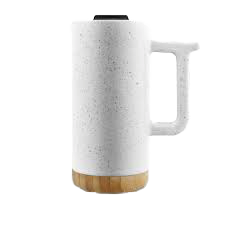 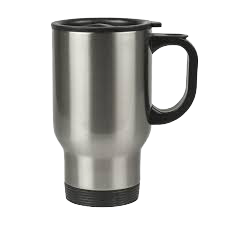 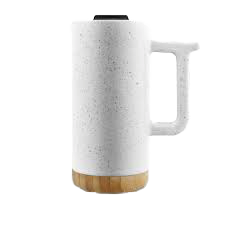 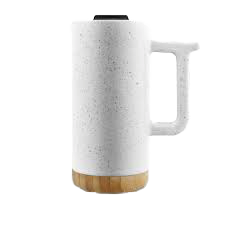 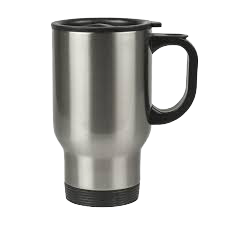 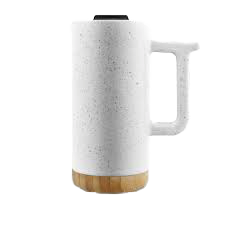 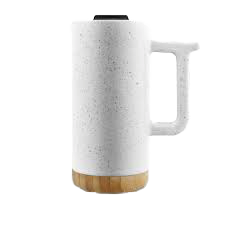 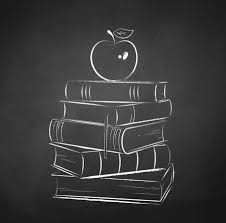 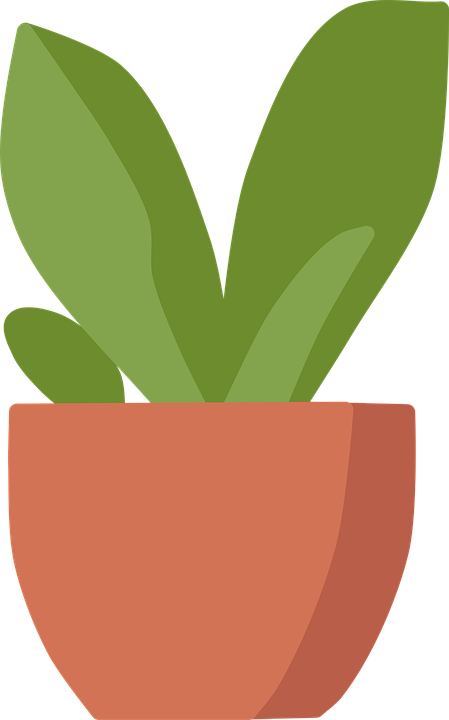 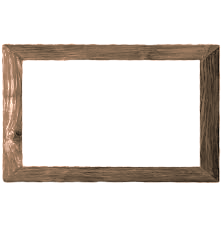 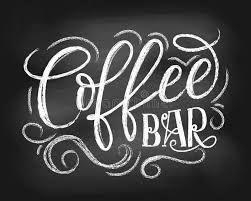 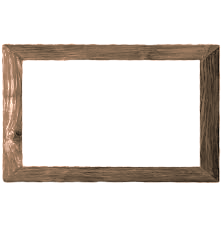 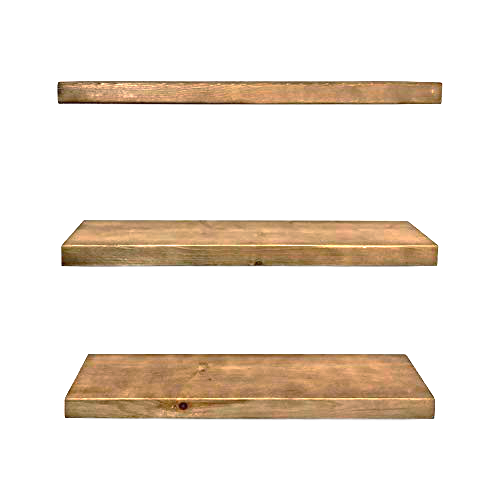 Raf
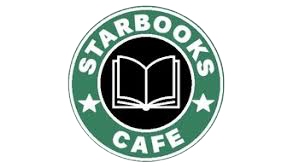 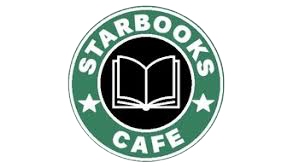 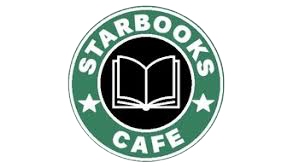 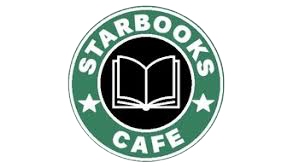 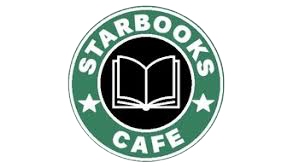 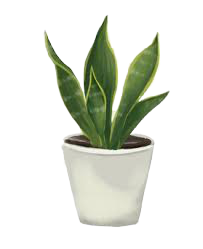 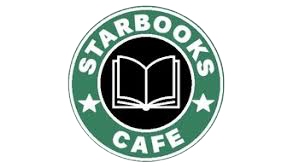 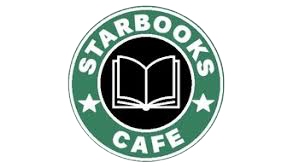 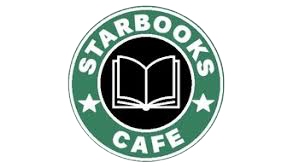 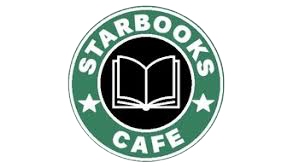 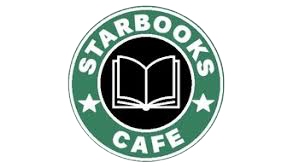 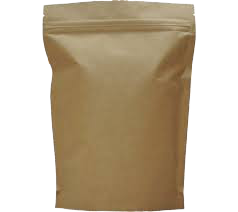 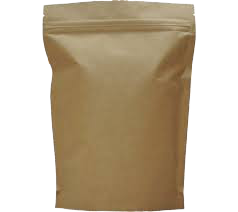 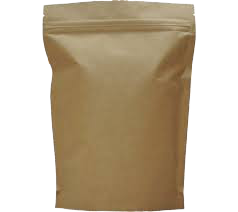 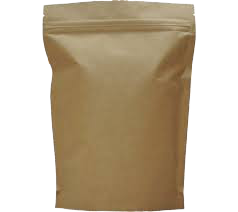 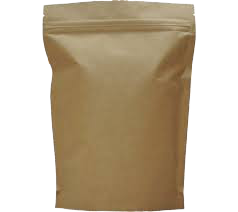 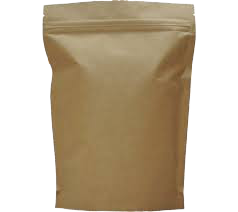 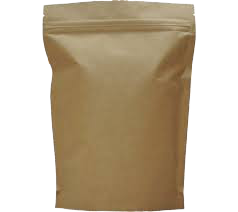 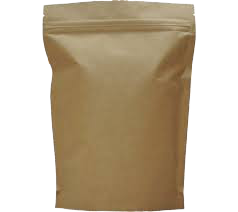 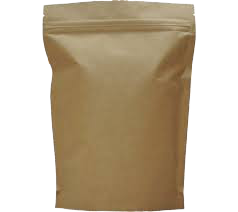 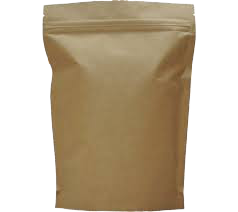 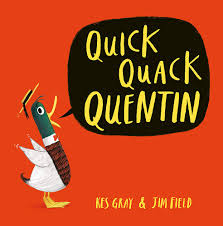 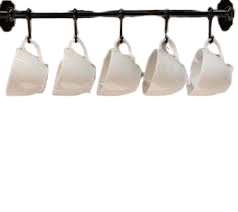 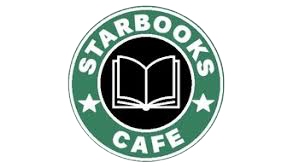 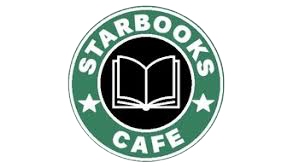 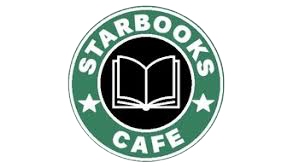 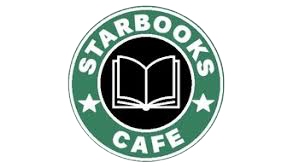 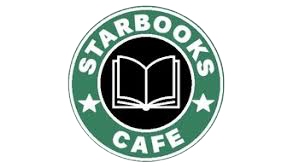 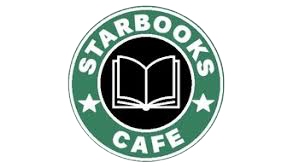 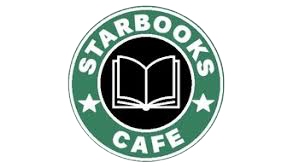 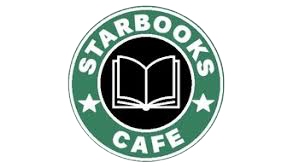 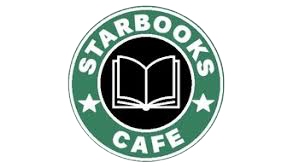 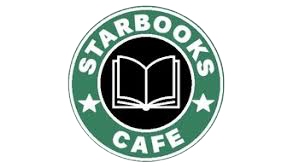 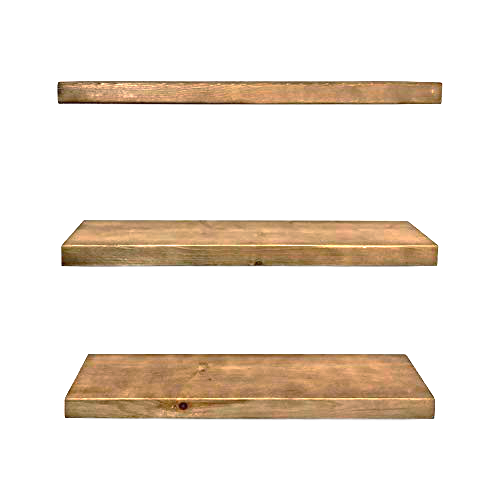 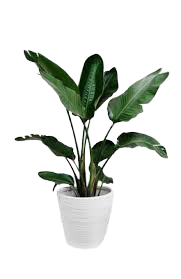 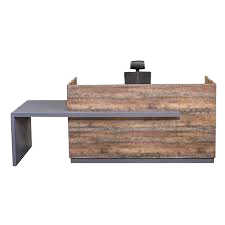 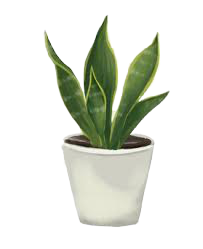 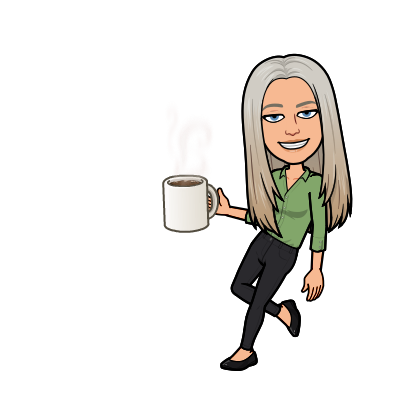 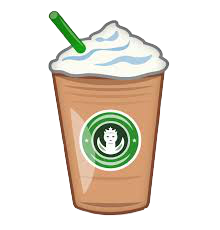 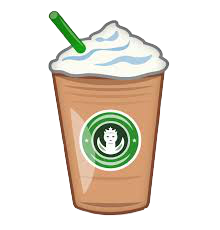 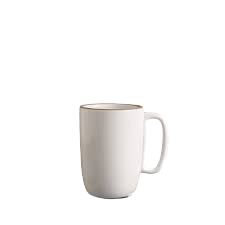 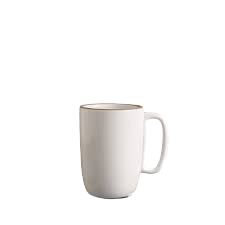 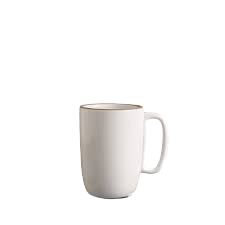 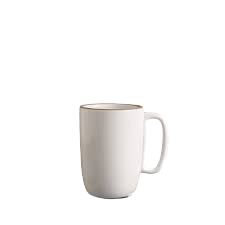 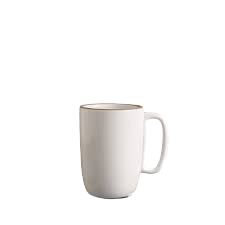 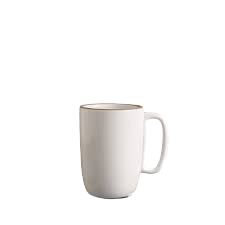 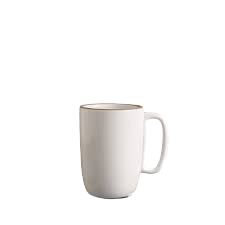 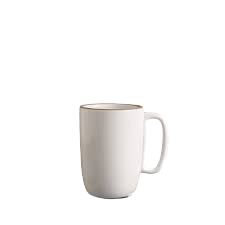 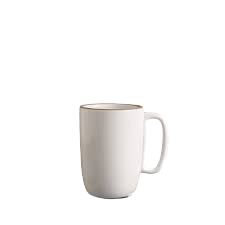 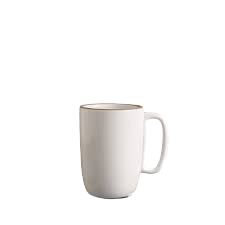 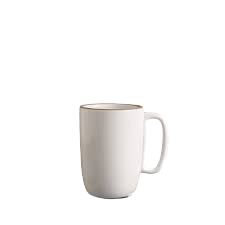 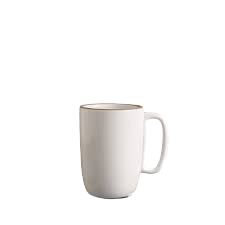 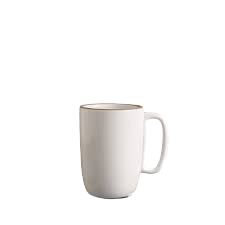 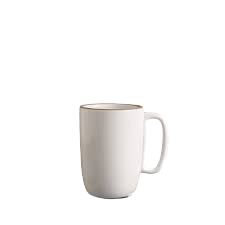 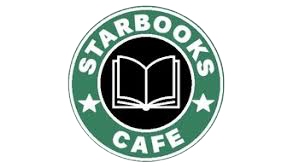 Mrs Smith
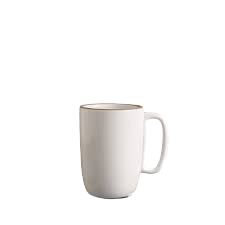 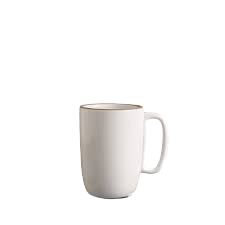 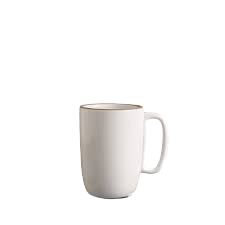 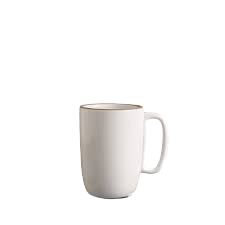 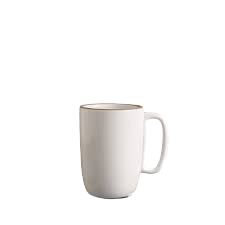 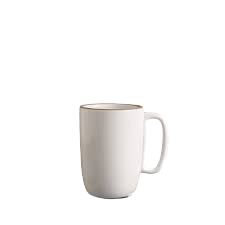 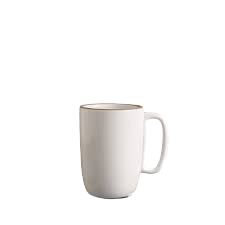 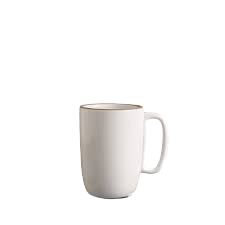 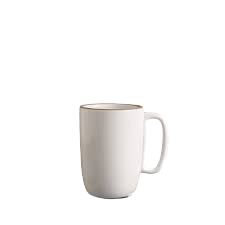 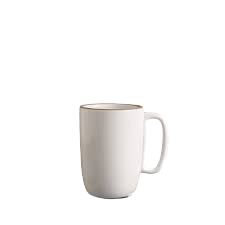 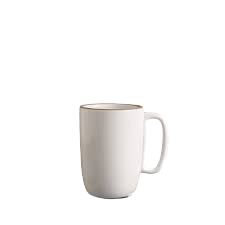 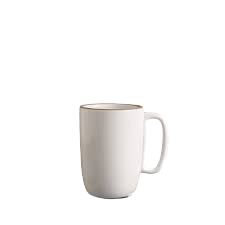 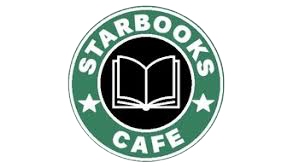 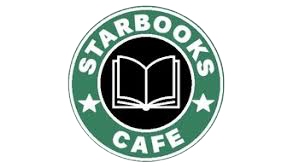 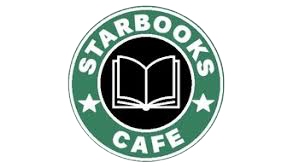 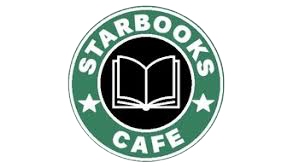 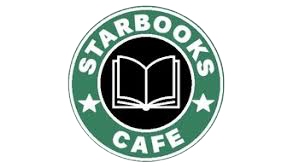 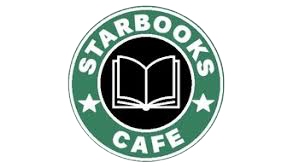 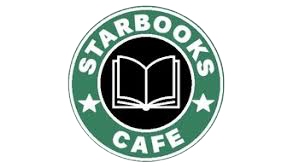 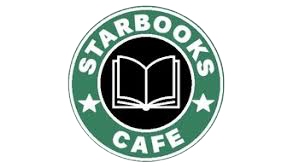 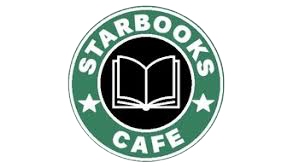 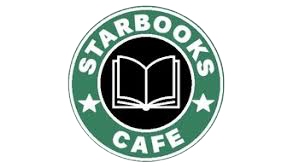 Luigi
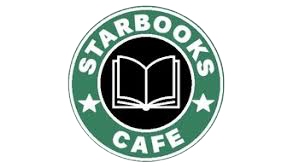 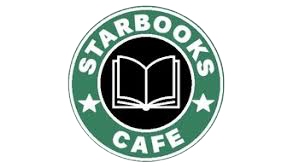 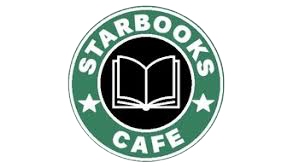 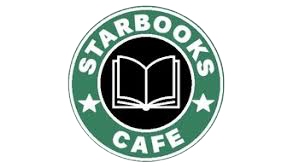 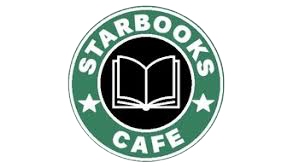 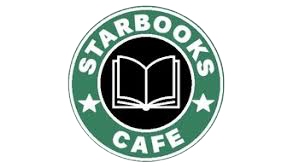 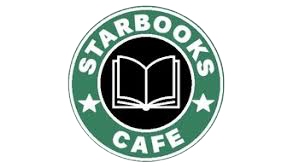 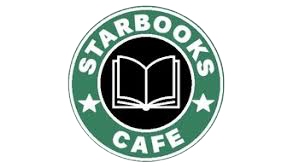 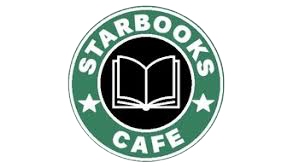 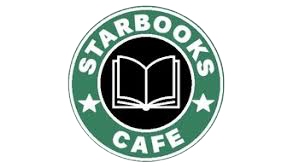 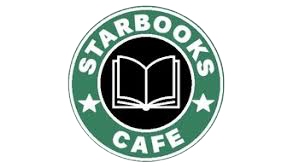 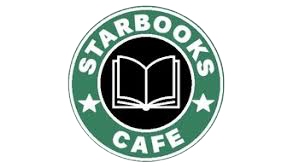 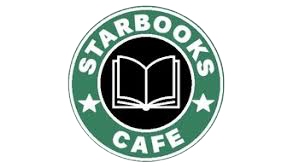 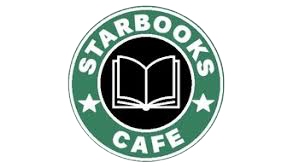 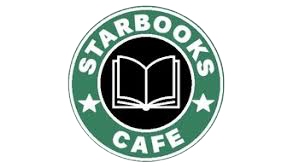 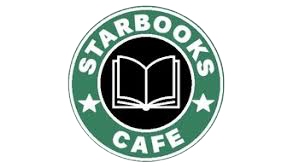 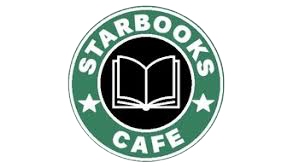 Mario
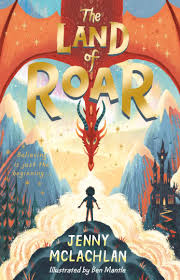 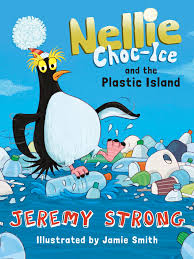 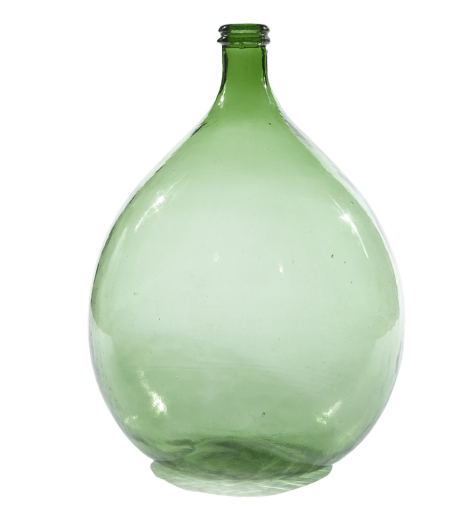 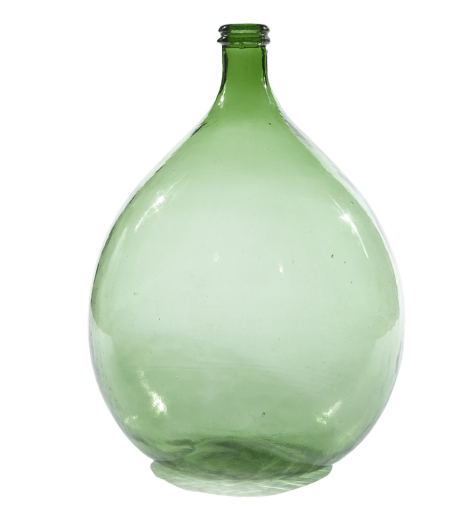 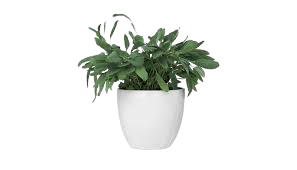 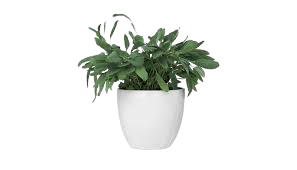 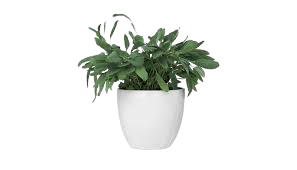 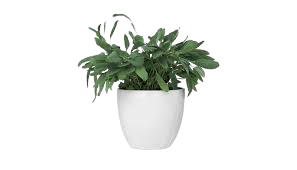 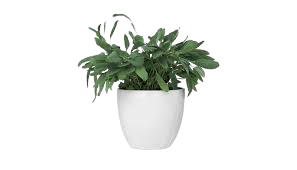 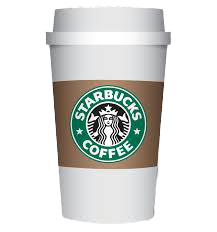 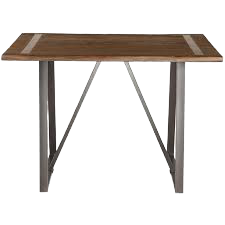 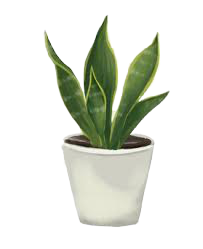 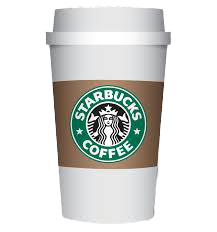 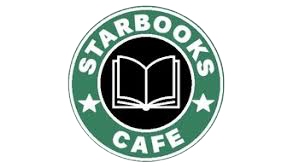 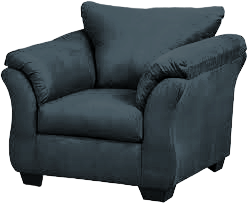 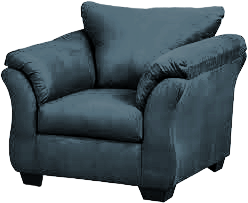 Class 1
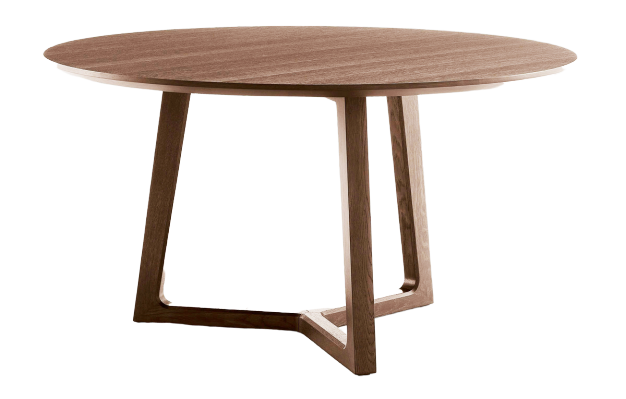 Kyle
Clss 2
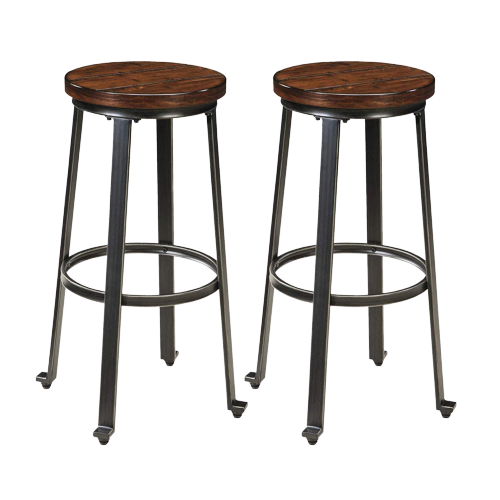 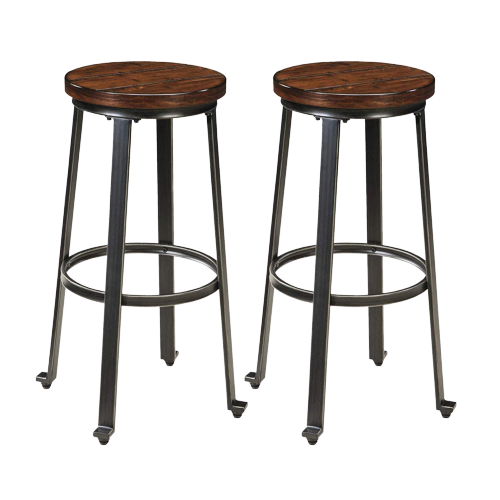 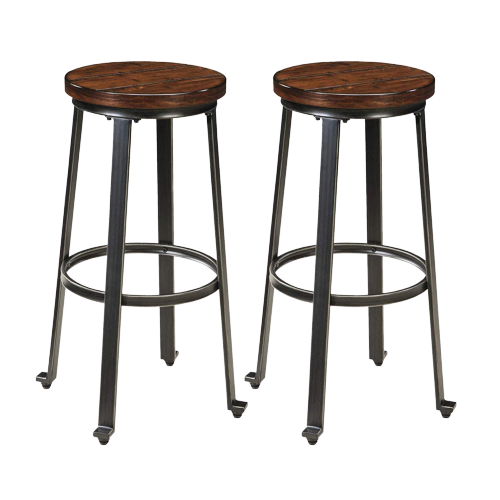 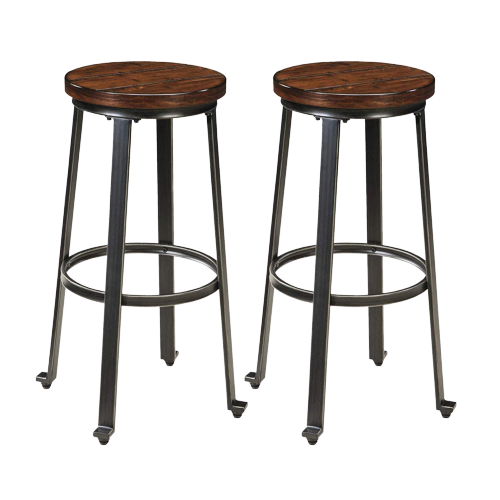 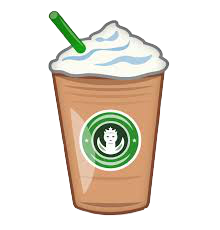 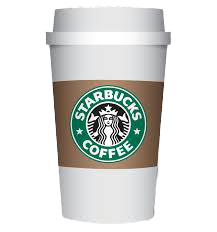 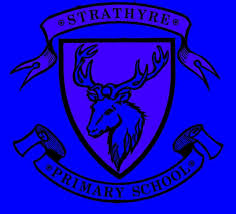 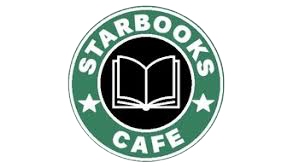 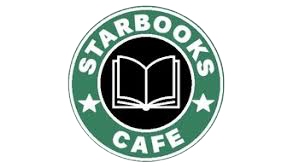 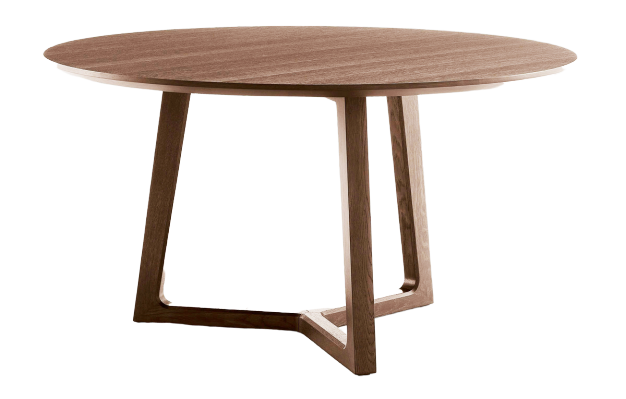